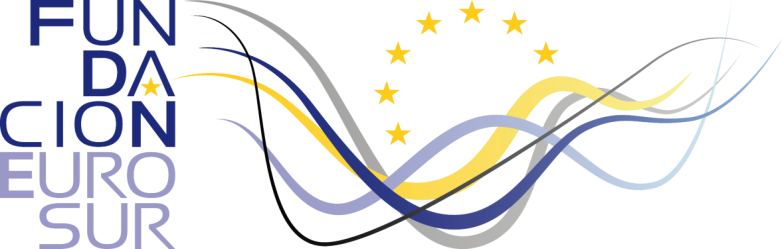 DHIPDevelopment of HEI Internationalization Policies Gastón HelvigPuebla, 13 de febrero de 2019
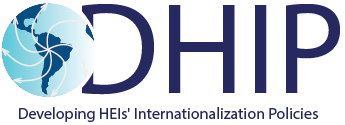 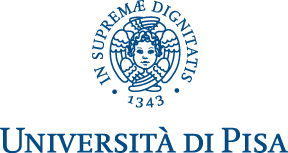 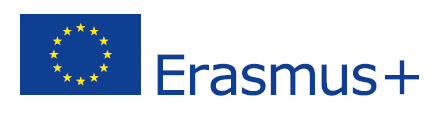 El título  «Desarrollo de las políticas de internacionalización de las instituciones de educación superior» describe solo parcialmente la inspiración del proyecto:La "internacionalización" ha pasado lentamente de ser un "extra", agregado a las actividades normales de las universidades, a ser algo inevitable, deseado, necesario.
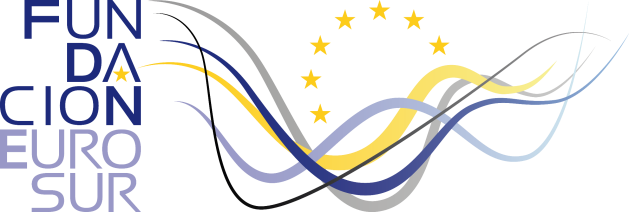 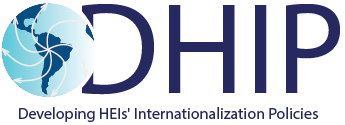 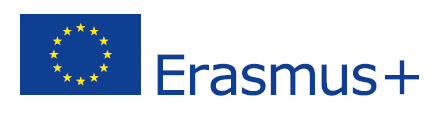 En la actualidad, las instituciones de educación superior están llamadas a "internacionalizar" todos los aspectos de sus actividades, para funcionar adecuadamente y con el máximo beneficio de sus estudiantes, sus sociedades, regiones, países y macro-regiones.	Modernización = Internacionalización	Internacionalización = Modernización
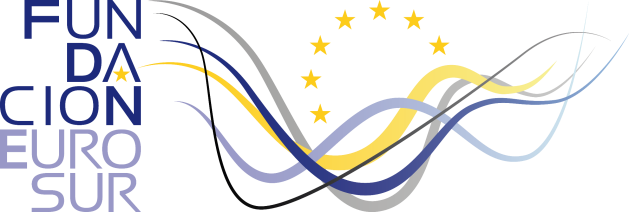 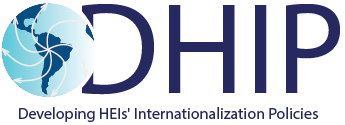 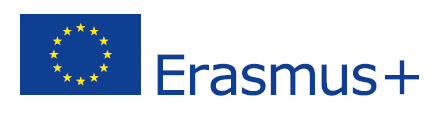 La idea principal de DHIP:Un grupo de universidades, de diferentes tamaños, de diferentes niveles y tipos de experiencia internacional, que trabajan en diferentes contextos, pueden ayudarse mutuamente para desarrollar sus habilidades (todas sus habilidades: aprendizaje / enseñanza, investigación, interacción positiva con la economía y la sociedad) - que hoy significa interactuar con el mundo
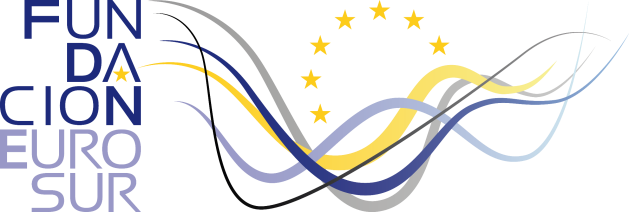 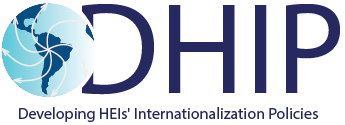 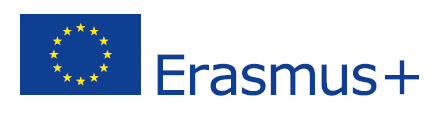 Nuestro consorcio incluye 14 socios, 4 universidades europeas, 9 de América del Sur (3 para cada uno de los países de Argentina, Colombia y Paraguay, y también está la Fundación Sur, que tiene responsabilidadesespecíficas de coordinación.
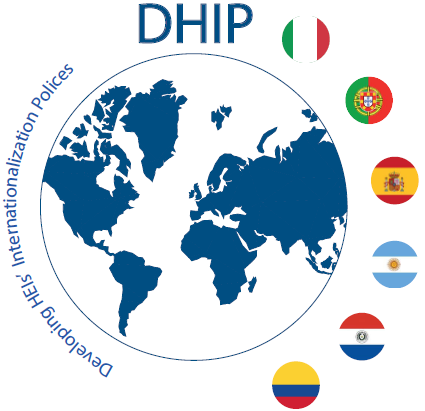 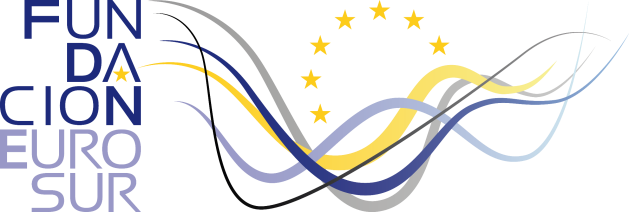 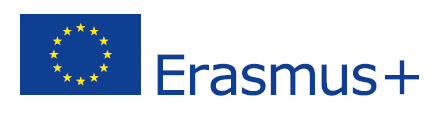 Socios europeos:Università di Pisa – UNIPI (Italia) (coordindora)Universidad de Deusto – DEUSTO (España)Universidade do Porto – UPORTO (Portugal)Università degli Studi di Sassari – UNISS (Italia)Regione Toscana (Italia – ASOCIADO)
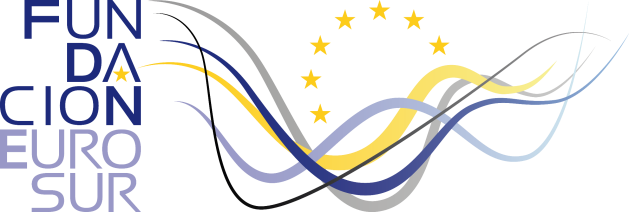 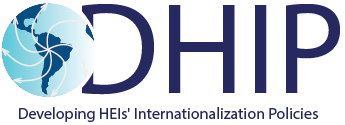 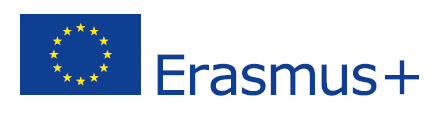 Socios de América Latina:Universidad Nacional de Cuyo – UNCUYO (Argentina)Universidad Nacional de Quilmes – UNQ (Argentina)Universidad Nacional de Lanús – UNLA (Argentina)Universidad del Cono Sur de Las Americas – UCSA (Paraguay)Universidad Autónoma de Asunción – UAA (Paraguay)Universidad Iberoamericana – UNIBE (Paraguay)Universidad Pedagógica Nacional – UNP (Colombia)Universidad de Santander – UDES (Colombia)Fundacion Universitaria Empresarial de la Cámara de Comercio de Bogota – UNIEMPRESARIAL (Colombia)Fundación Eurosur (Argentina)
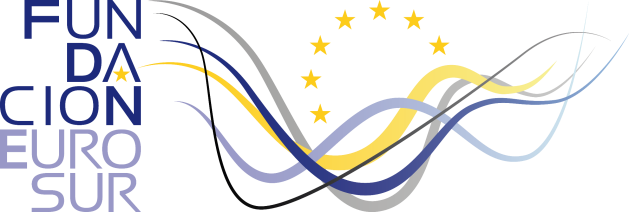 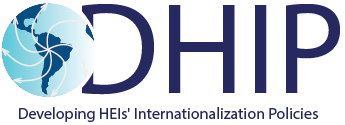 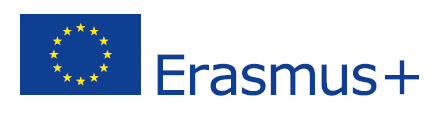 Objetivo general: Desarrollar e integrar la dimensión internacional dentro de las componentes estructurales y culturales de las IES latinoamericanas a través de la programación e implementación de Planes  Estratégicos de Internacionalización (Internationalization Enhancement Plans/IEP) como instrumento para mejorar el potencial relativo a la interacción global de cada Institución, privilegiando el intercambio LA/UE.
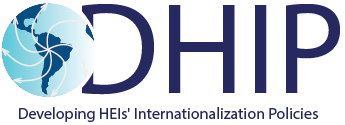 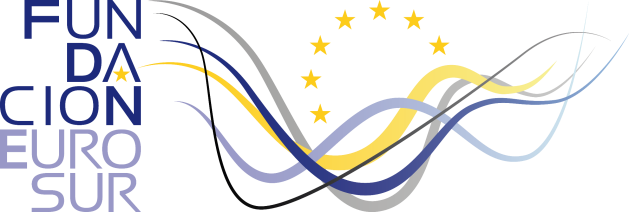 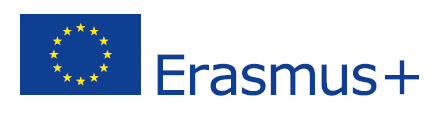 CINCO Objetivos específicos:OE1: Desarrollar/mejorar la efectividad de las estrategias de internacionalización de las HEIs a través de la planificación e implementación de los IEPs.OE2: Incrementar y/o consolidar una red de contactos y alianzas regionales entre Instituciones y Asociaciones de movilidad internacional e intercambios académicos con el foco en los estudiantes y la experimentación de la Latin American Reference Credit – CLAR
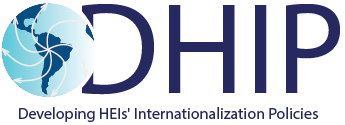 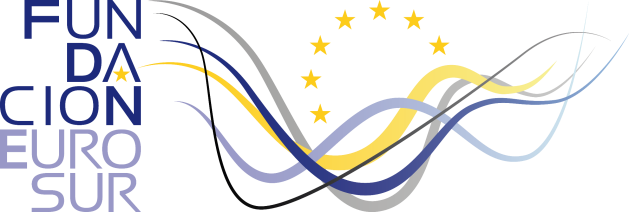 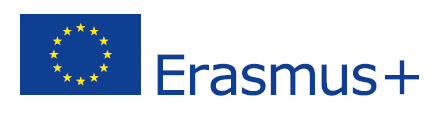 OE3: Desarrollar las habilidades blandas y las competencias transversales y ofrecer formación específica sobre estrategias de implementación de los IEPsOE4: Desarrollar los instrumentos de participación, comunicación y trabajo en red con el fin de unificar las políticas de internacionalización de las HEIs e integrarlas al sistema productivo local. OE5: Promover la difusión de las estrategias de internacionalización fundadas en buenas prácticas entre las HEIs Latinoamericanas y apoyar el desarrollo de comunidades de aprendizaje y prácticas con el fin de impulsar la viabilidad de los IEPs y generar nuevas iniciativas y actividades.
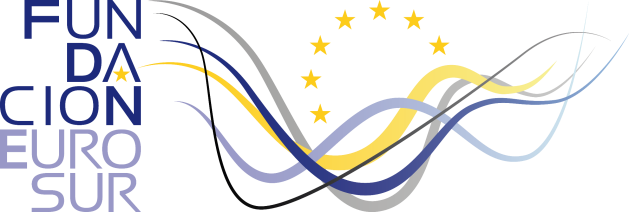 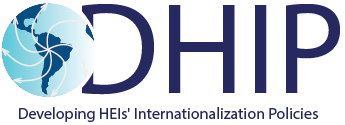 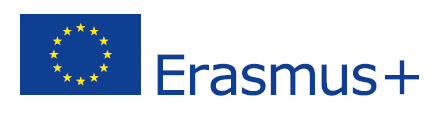 Impacto a corto plazo-Institucionalización de las estrategias/políticas/instrumentos de movilidad internacional a través de los IEP -Fortalecimiento de las habilidades blandas y competencias transversales -Incremento de la movilidad internacional de los estudiantes y staff académico-Incremento de las experiencias multiculturales de los estudiantes involucrados-Sensibilización sobre los principios CLAR-Fortalecimiento de las redes regionales e internacionales
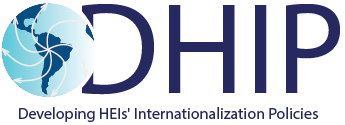 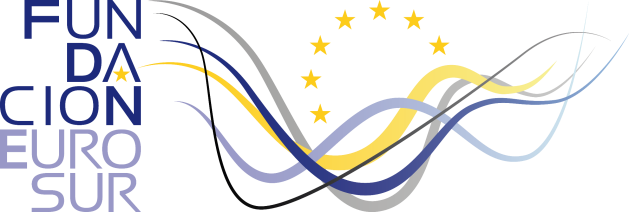 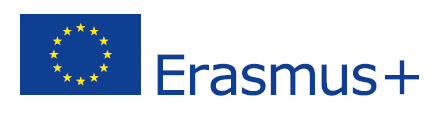 Impacto a largo plazo-Incremento de la tasa de movilidad internacional -Mejora del posicionamiento de las LA HEIs en relación a la movilidad internacional-Incremento del atractivo de las LA HEIs a nivel internacional-Mejora del nivel de formación de los estudiantes e investigadores-Incremento de conocimientos y habilidades con respeto a la internacionalización
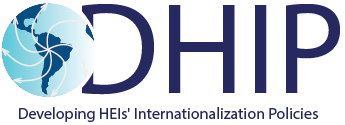 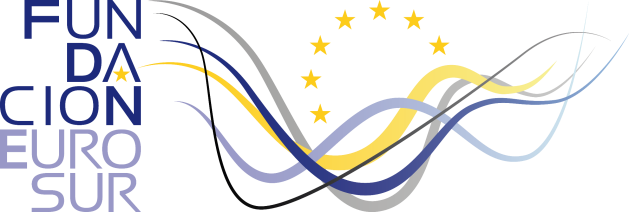 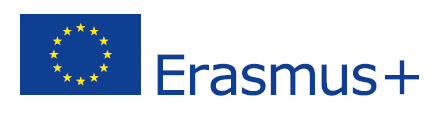 El proyecto se desarrolla a través de 6 WP (macroactividades):WP1: PREPARACION DE LOS IEPsWP2: AJUSTE Y ADAPTACION DEL IEP WP3: IMPLEMENTACION DEL IEPWP4: PLAN DE CALIDAD WP5: DIFUSION DE LOS RESULTADOS DE PROYECTOWP6: PROJECT MANAGEMENT
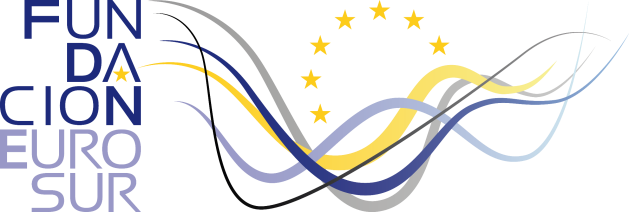 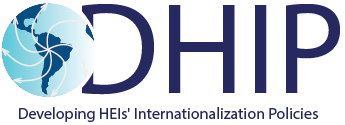 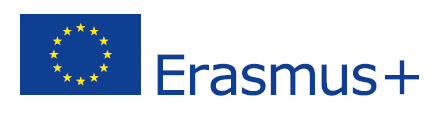 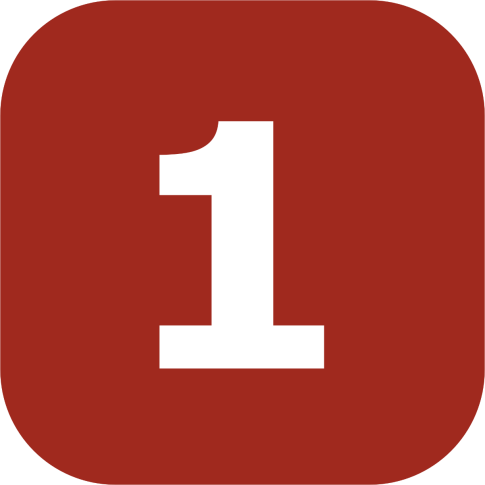 WP1: PREPARACION DE LOS IEPs  Actividades1.1 Diagnóstico de las estrategias, actitudes y actual posicionamiento de las IES en el ámbito de la internacionalización 1.2 Forum y grupos focales territoriales con el fin de involucrar a los actores 1.3 Investigación sobre buenas prácticas e oportunidades de financiación internacionales1.4 Lanzamiento 1.5 Definición del IEP 1.6 Creación de aulas para video conferencias en las IES involucradas
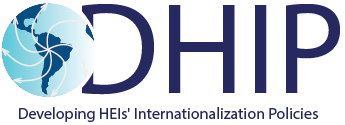 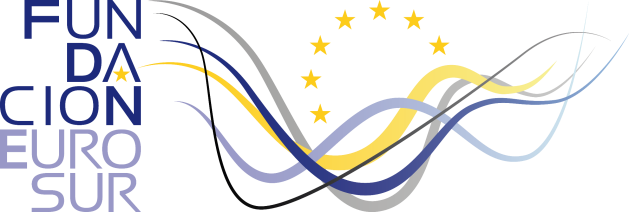 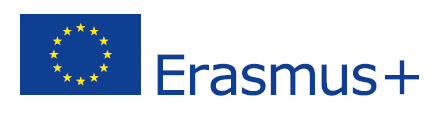 FOCUS: IEP – INTERNATIONALIZATION ENHANCEMENT PLAN(Plan Estratégico de Internacionalización)Se trata de un plan plurianual que describe misión, estrategia y actividades a implementar al fin de impulsar y gestionar de manera efectiva las políticas y las prácticas de internacionalización en cada IES.Cada IEP surge del trabajo previo de diagnóstico e investigación realizado en la fase preparatoria WP1 e incluye: estrategia, objetivos, situación actual y proyección a 3 años, acciones prioritarias a implementar durante el Proyecto, acciones prioritarias de sostenibilidad, roles y responsabilidades, resultados esperados, indicadores.Incluye además plan de trabajo pluriannual y plan de trabajo detallado para el primer año, actividades de comunicación, herramientas tecnológicas y organizacionales a utilizar.
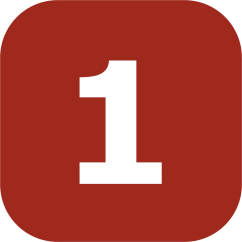 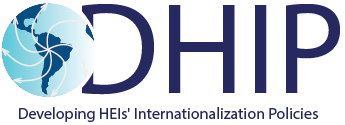 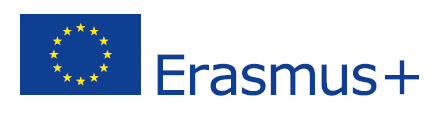 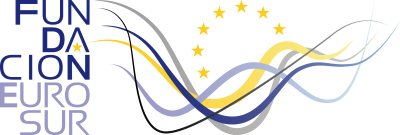 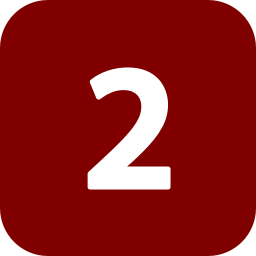 WP2: AJUSTE Y ADAPTACION DEL IEP   Actividades2.1 Ajuste del IEP y encuentros de tutoría2.2 Implementación formal del IEP
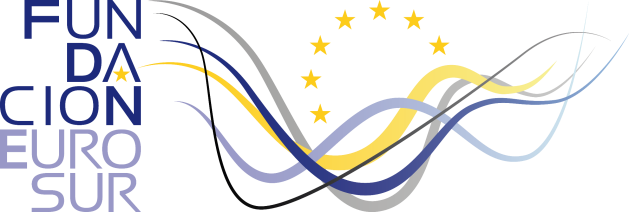 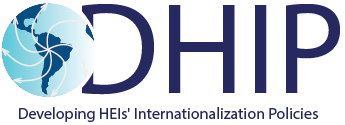 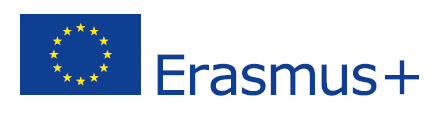 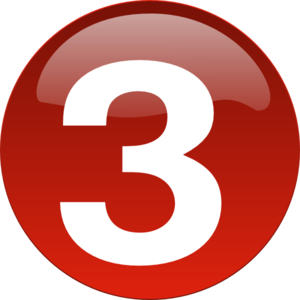 WP3: IMPLEMENTACION DEL IEP  Actividades3.1 Reorganización de procesos, servicios y oficinas de movilidad internacional3.2 Actividades de formación sobre habilidades blandas y administrativas 3.3 Diseño e implementación de eventos sociales/multiculturales 3.4 Diseño e implementación de convenios regionales/internacionales sobre movilidad internacional3.5 Actividades de comunicación
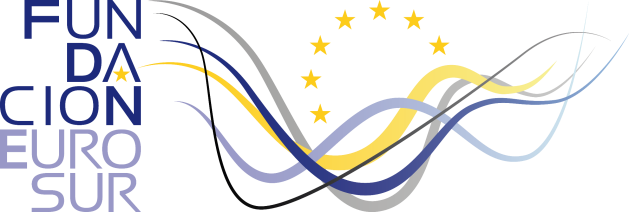 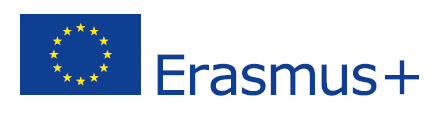 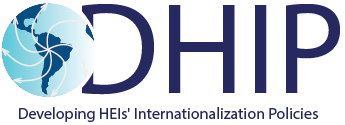 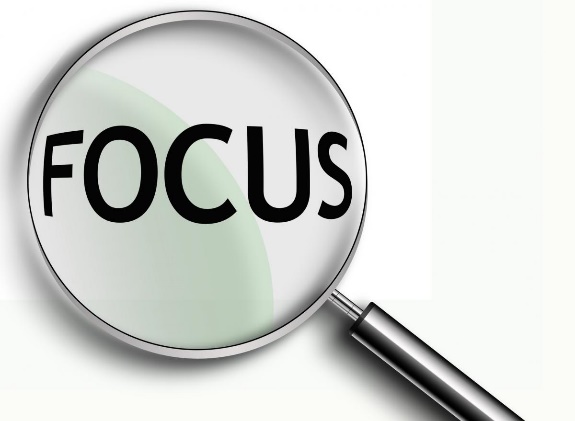 LEARNING AND DEVELOPMENT LABSerá un lugar, gestionado por cada coordinador IEP, donde las IES planificarán sus proprio servicios y procesos de internacionalización según planteado en el IEP. Esas actividades incluirán: la activación de las oficinas de internacionalización, el diseño de los servicios específicos, los convenios de activación y colaboración con los demás actores locales, el equipamiento tecnológico.
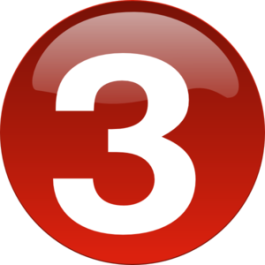 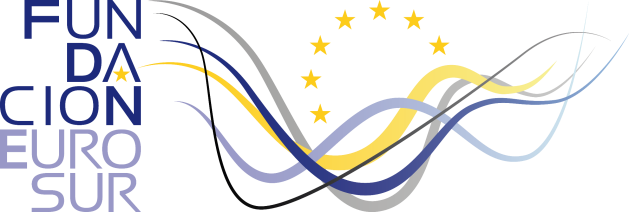 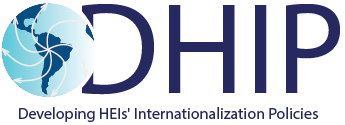 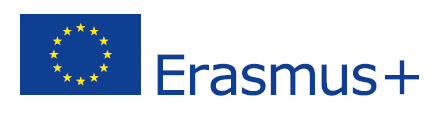 WP4: PLAN DE CALIDAD  Actividades4.1 Identificación y puesta en común de los objetivos de calidad e indicadores 4.2 Definir y compartir el Plan de Calidad con los socios 4.3 Implementación del Plan de Calidad 4.4 Desarrollo del Sistema de Evaluación de Impacto de las HEIs
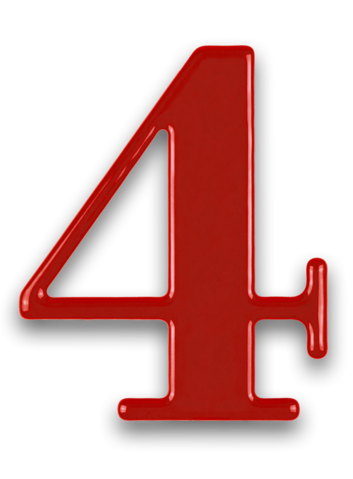 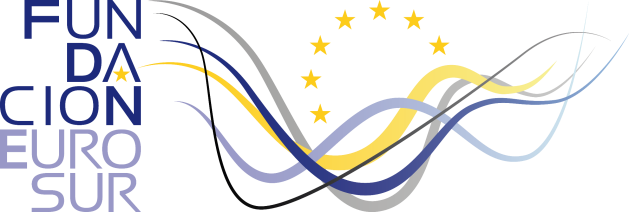 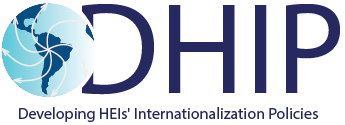 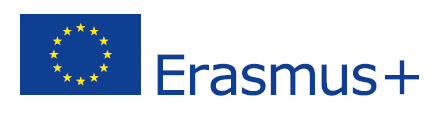 MA5: DIFUSIÓN DE LOS RESULTADOS DE PROYECTO   Actividades5.1 Creación Plan de Difusión 5.2 Creación Pagina Web del Proyecto 5.3 Publicación de los lineamientos sobre políticas de movilidad internacional de las IES5.4 Intercambios entre HEIs Latinoamericanas 5.5 Conferencia final5.6 Evento de difusión en Europa
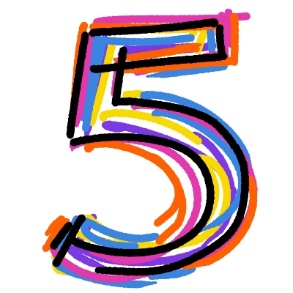 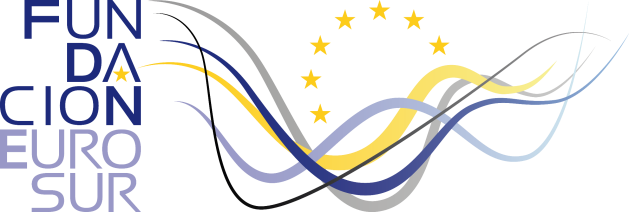 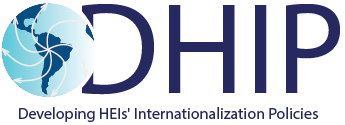 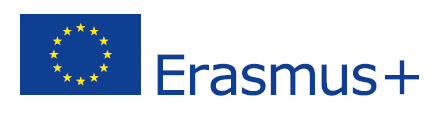 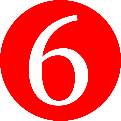 WP6: PROJECT MANAGEMENT  Actividades6.1 Creación del Comité Directivo 6.2 Creación de la Oficina Ejecutiva 6.3 Plan Operativo y definición del IEP Master Programme 6.4 Diseño y desarrollo de la Project Management Application (PMA) 6.5 Monitoreo de actividades 6.6 Diseño de las Guidelines de Proyecto 6.7 Management financiero y auditoría externa
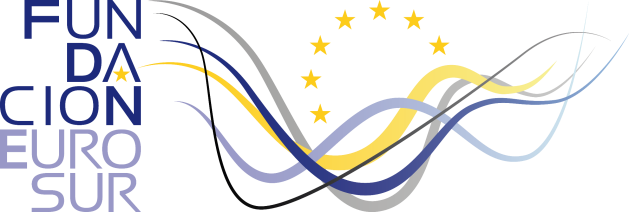 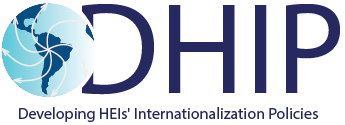 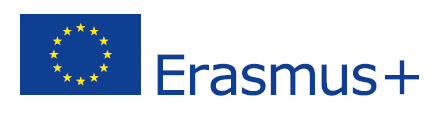 MONITOREO Y CONTROL DE CALIDADMedidas de Calidad1. Fortalecimiento de las estrategias de internacionalización de las HEIs 2. Desarrollo de habilidades blandas y competencias transversales  3. Conexión entre las políticas de internacionalización de las HEIs y los sistemas productivos locales 4. Capacitación de excelencia de los docentes involucrados 5. Calidad de las relaciones entre los socios del Proyecto
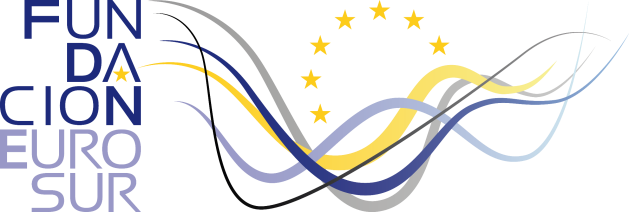 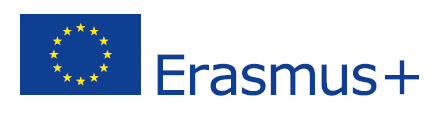 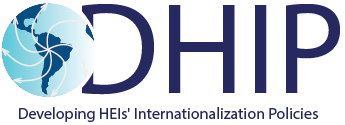 ¡Muchas gracias!
g.helvig@fundacioneurosur.net

          Fundación Eurosur

www.fundacioneurosur.net
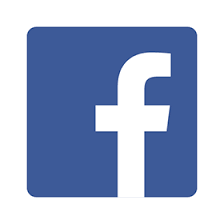 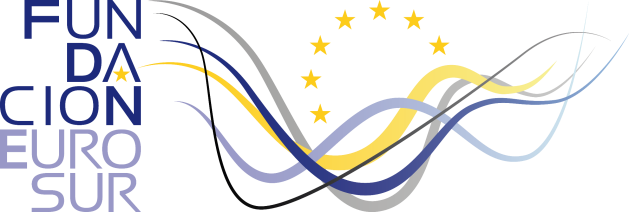 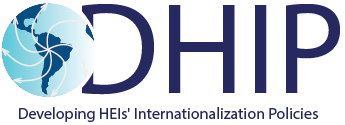 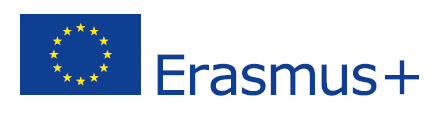